How the Ombud interact with UN treaty bodies
Ingrid Egeland Thorsnes - Legal Advisor
Likestillings- og diskrimineringsombudet
Agenda
Structure and organization of the Ombud

Monitoring of UN Human Rights Conventions
An independent Ombud
Established 1 January 2006

An independent public administrative agency: Operates free from the instruction of the Ministry

Founded by and subordinate to the Ministry of Children, Equality and Social Inclusion
The Anti-Discrimination Ombuds Act
Regulates the independence of the Ombud from governmental and political instruction

Regulates the main tasks of the Ombud, including the responsibility to monitor the fulfillment of UN treaties
Monitoring compliance with conventions
CERD (1965)- Convention on the Elimination of All Forms of Racial Discrimination
CEDAW (1979) - The Convention on the Elimination of All Forms of Discrimination against Women 
CRPD (2006) - Convention on the Rights of Persons with Disabilities
6
State report Norway
Concluding Observations
UN Committee
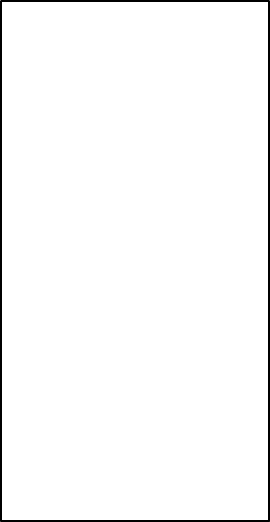 State report every fourth year
The Committee evaluates the state report
The Committee gives concrete recommend-ations to the state party
The ombuds alternative report
Examination
Civil society shadow report
CRPD article 33: National implementation and monitoring
Focal point within government for matters relating to the implementation of the present Convention
States Parties establish an independent mechanism to promote, protect and monitor implementation of the Convention. 
Civil society shall be involved and participate fully in the monitoring process.
1. The Role of the Government
Responsibility for coordination should be placed in one institution

In Norway: Ministry of Children, Equality and Social Inclusion
2. The Role of the Ombud
Independent monitoring body: Monitoring the impementation of the Convention

The Ombud shall promote and secure Human Rights, encourage ratification, report, give training and information
How we work
Solid documentation: What is the reality in law and practice? 

Thorough analyzes: Uncover gaps between the Human Rights obligations and Norwegian law and practice.

Constructive advice: Reporting at National level and UN level
3. Civil Society
Civil Society is to be involved in all parts of the monitoring process.

The Ombud has developed a structure to ensure a systematic and flexible cooperation with the Civil Society
[Speaker Notes: , to ensure a holistic approach to the monitoring work.]